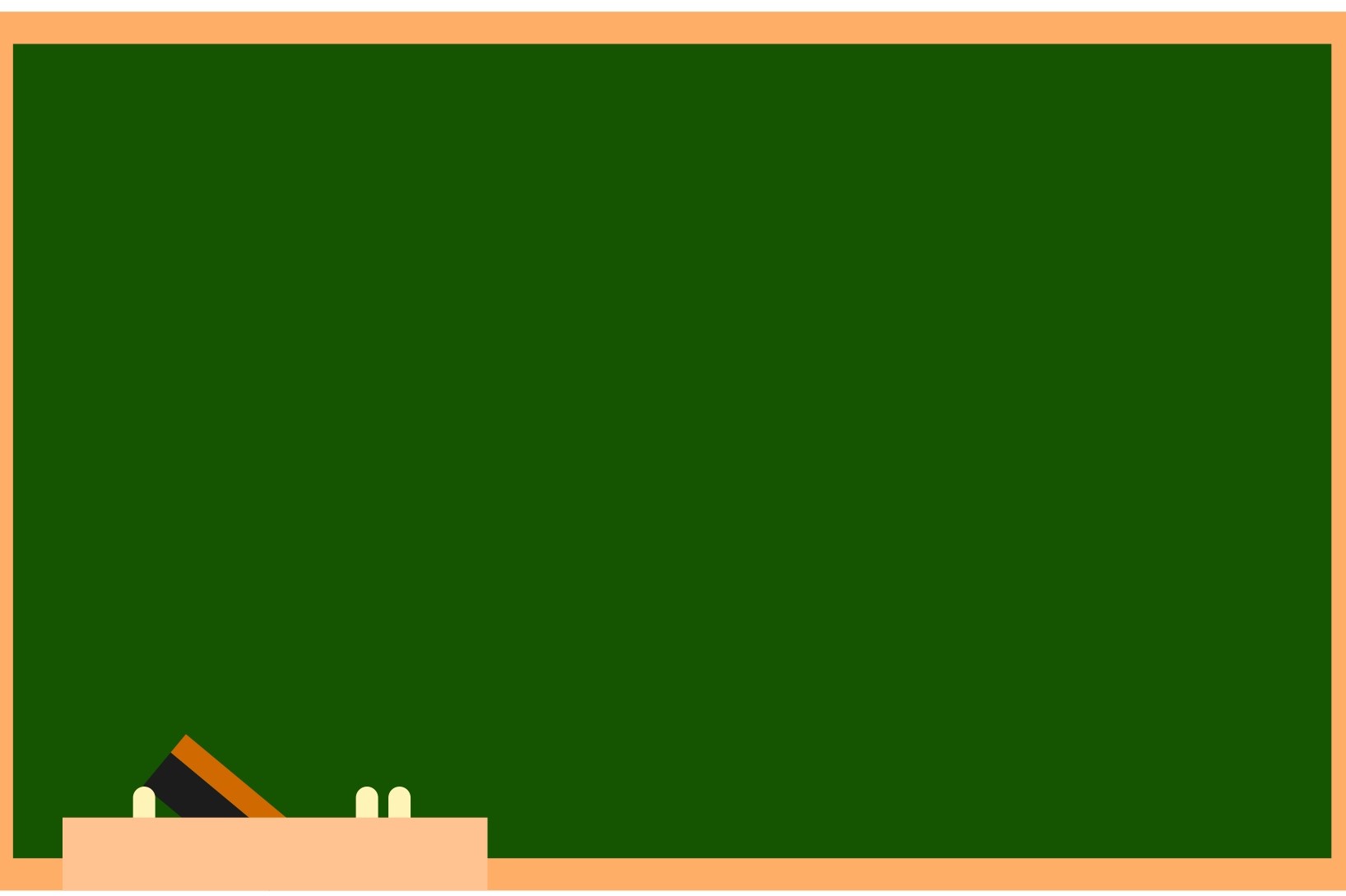 Paper XI : 
		Language and Linguistics
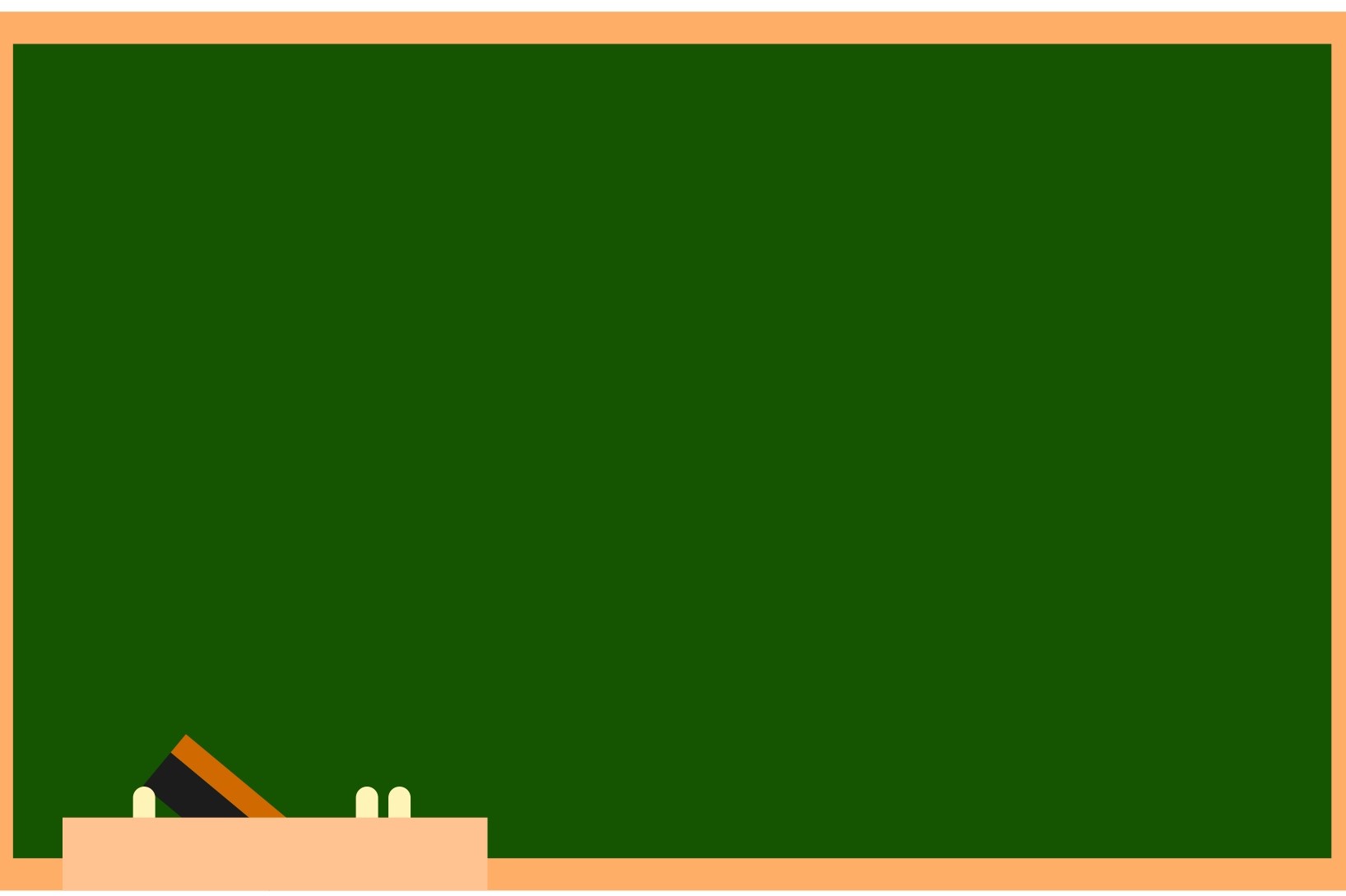 Module I :
Language and Communication
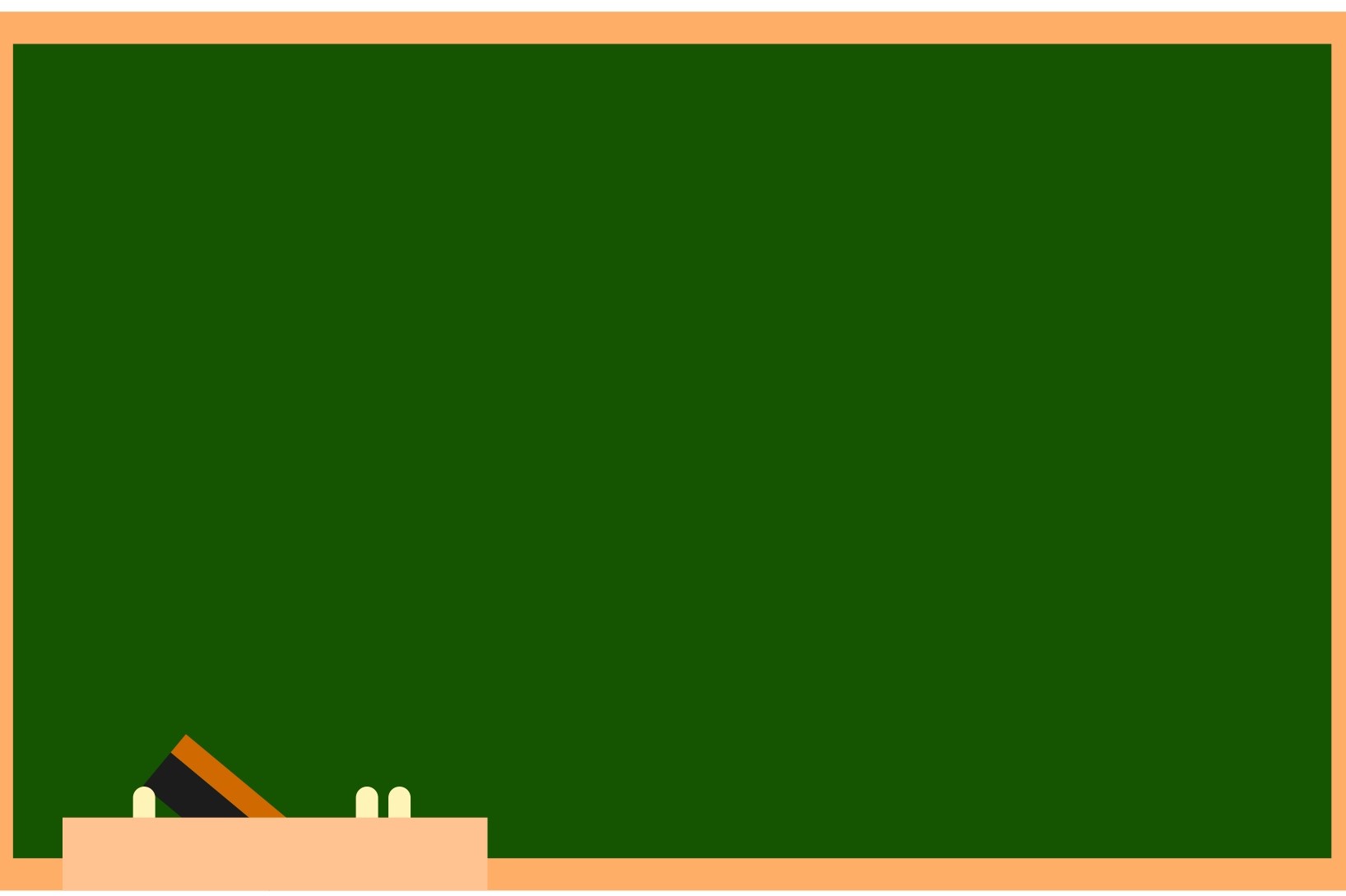 Language is a purely human and non-instinctive method of communicating ideas, emotions and desires by means of a system of voluntarily produced symbols. 

					Sapir : Language
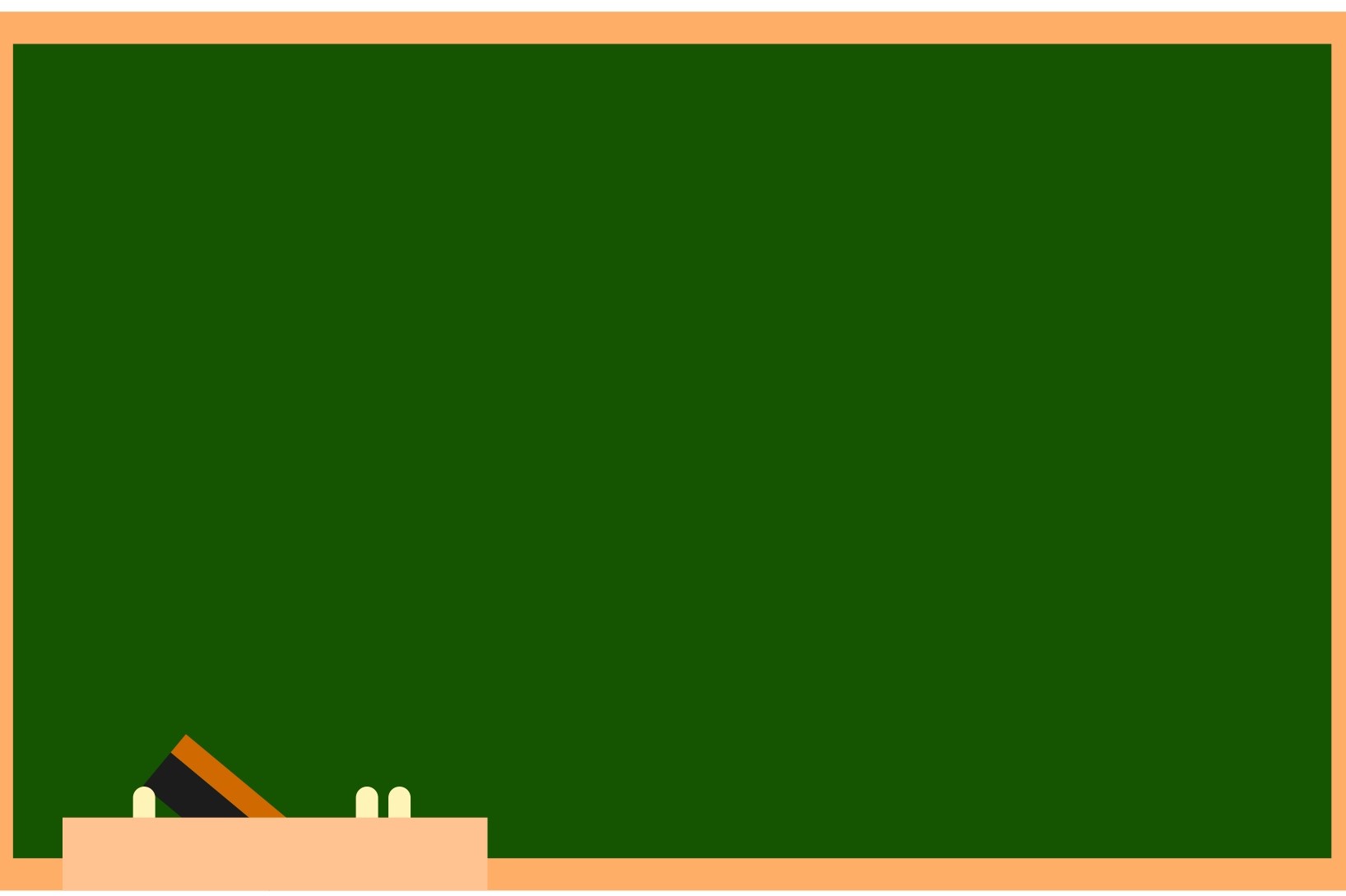 A language is a system of arbitrary vocal symbols by means of  which a social group cooperates.

	Bloch & Trager : Outline of Linguistic Analysis
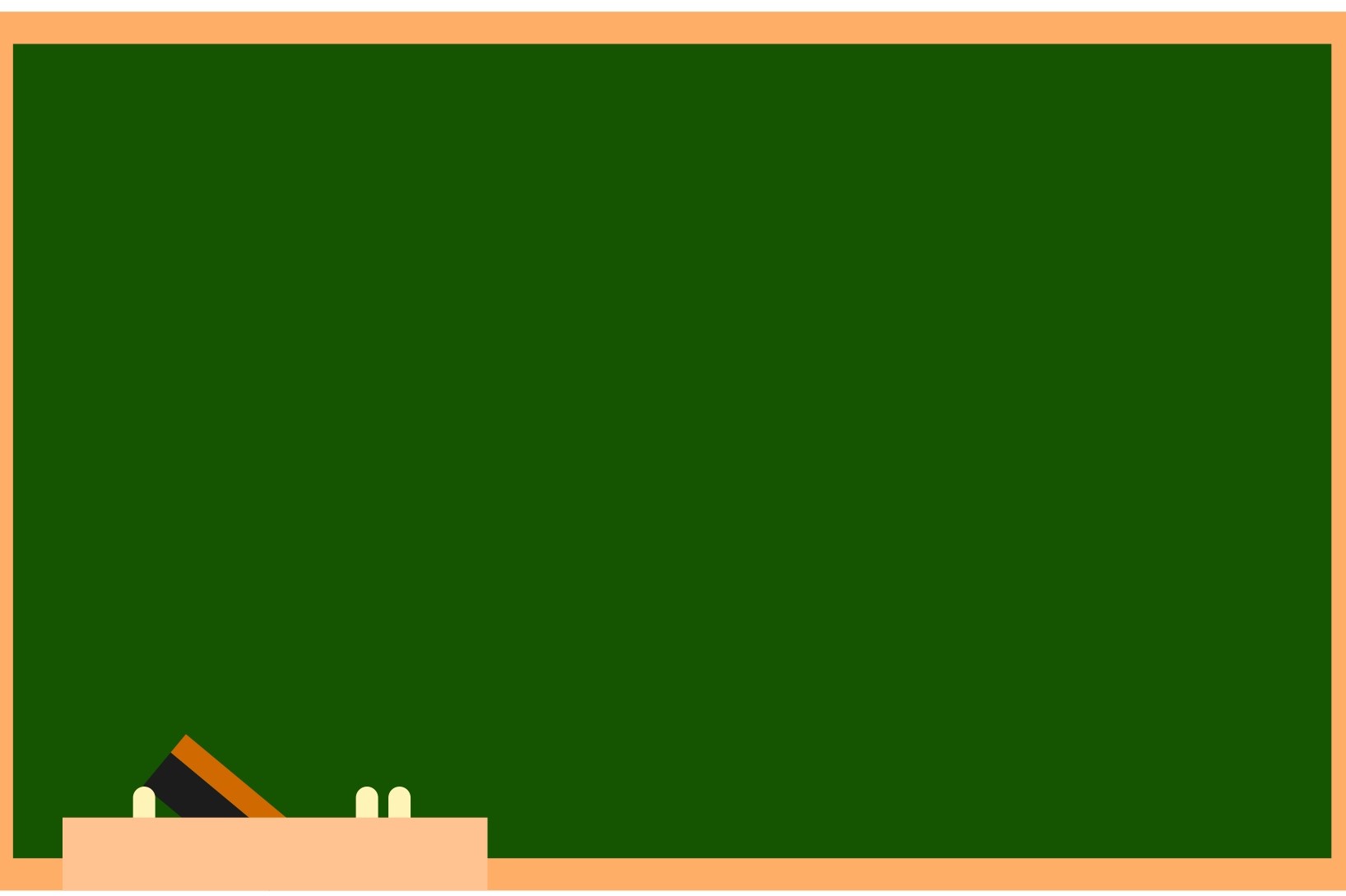 Language is a human… verbal systematic  symbolism … a means of transmitting information … a form of social behaviour … (with a) high degree of convention. 
				J. Whatmough : Language
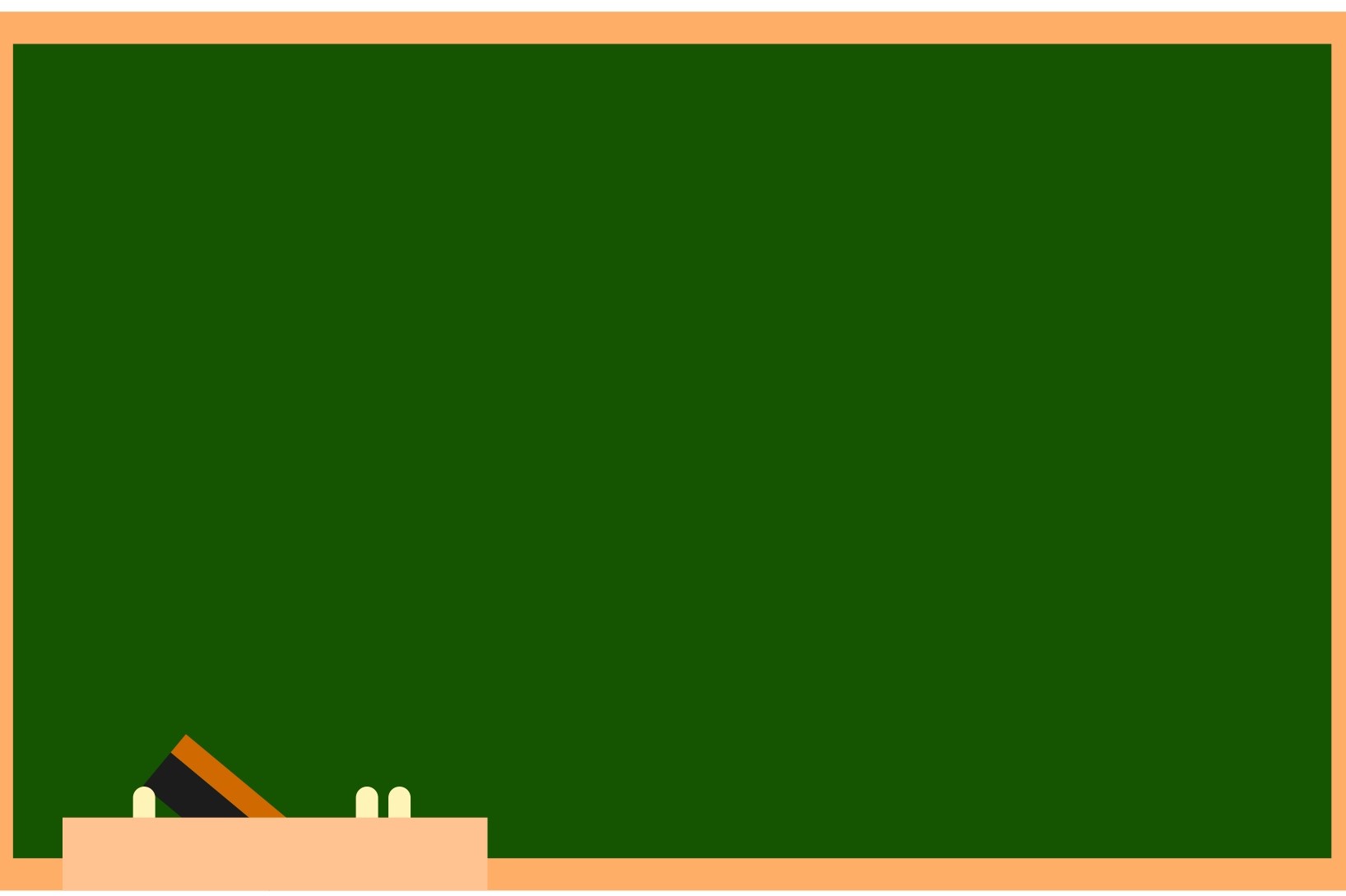 A language ( is a) symbol system … based on pure or arbitrary convention … infinitely extendable and modifiable according to the changing needs and conditions of the speakers.

			R. H. Robins : General Linguistics
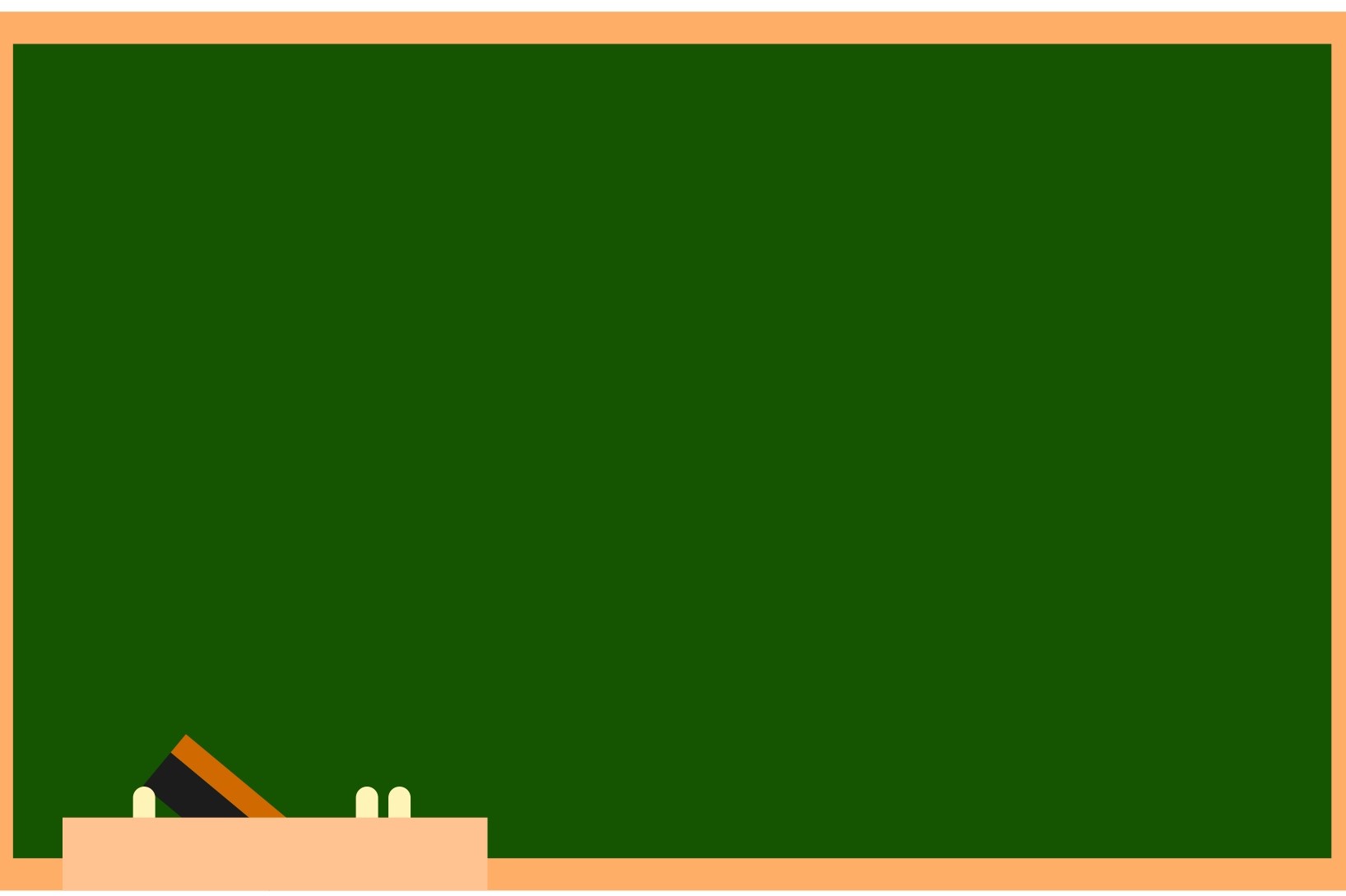 Human Languages are unlimited ( an unlimited sets of discrete signals) … have great structural complexity … structured on at least two levels … ( the learning task is considerable) … are open – ended … allow for the transmission of information.
	        R. W. Langacker : Language and Its Structure
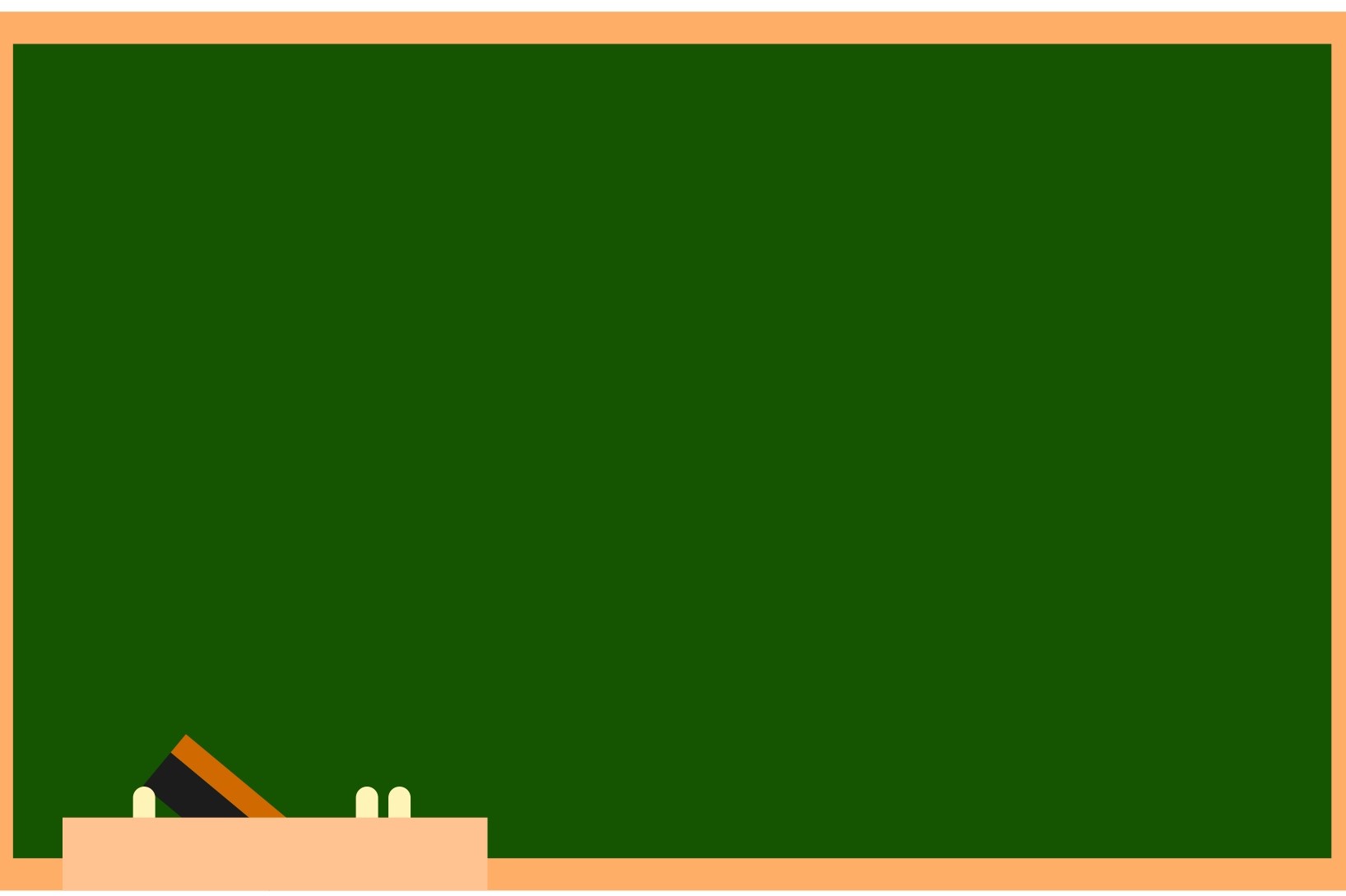 Thank you…